Учет  возрастных  особенностей  кадет как  условие  профилактики   нарушений  в  их  поведении
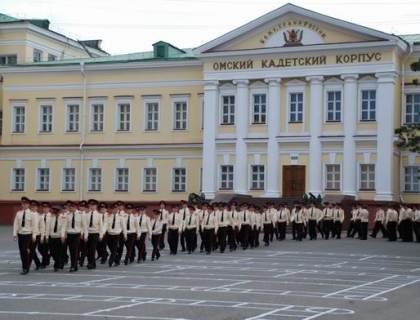 Докладчик: старший воспитатель кадетской роты Дегтеренко А.А. 

г.Омск 2016г.
Особенность 1. Подростковый возраст – это период пубертатного созревания.
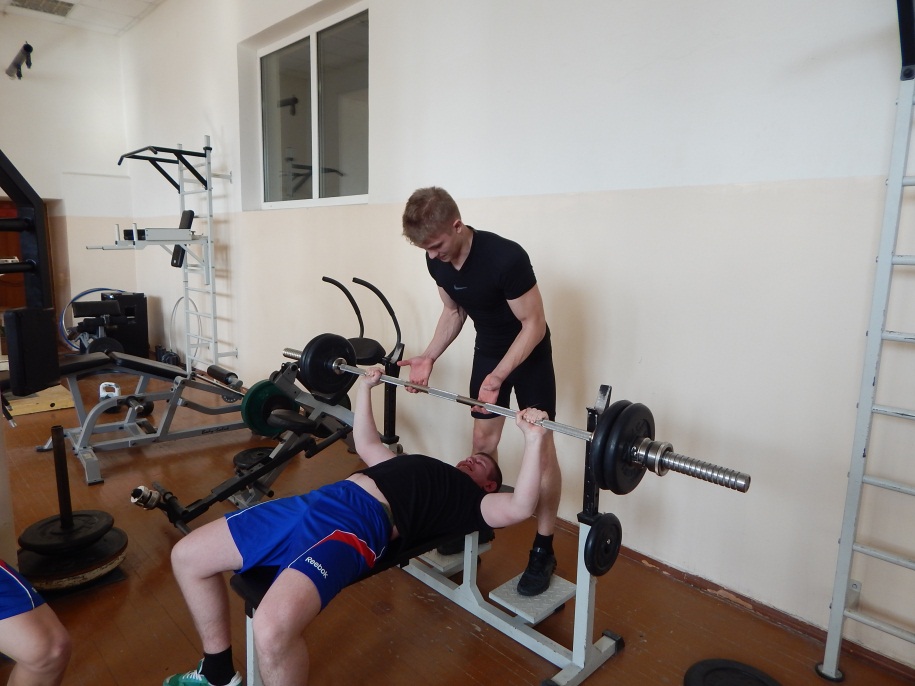 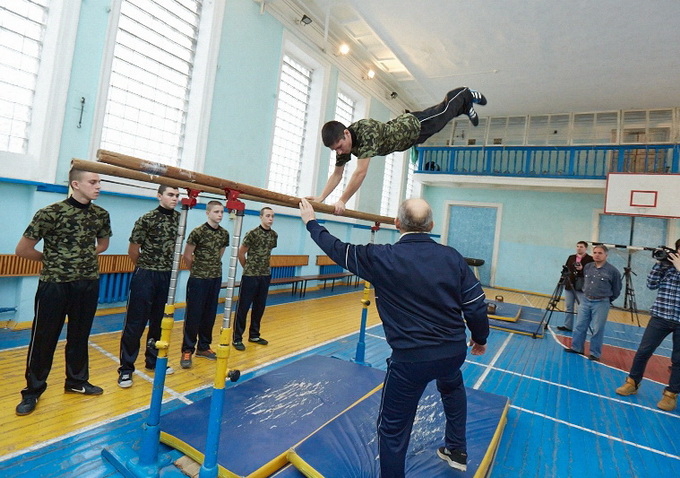 Спортивные секции и соревнования
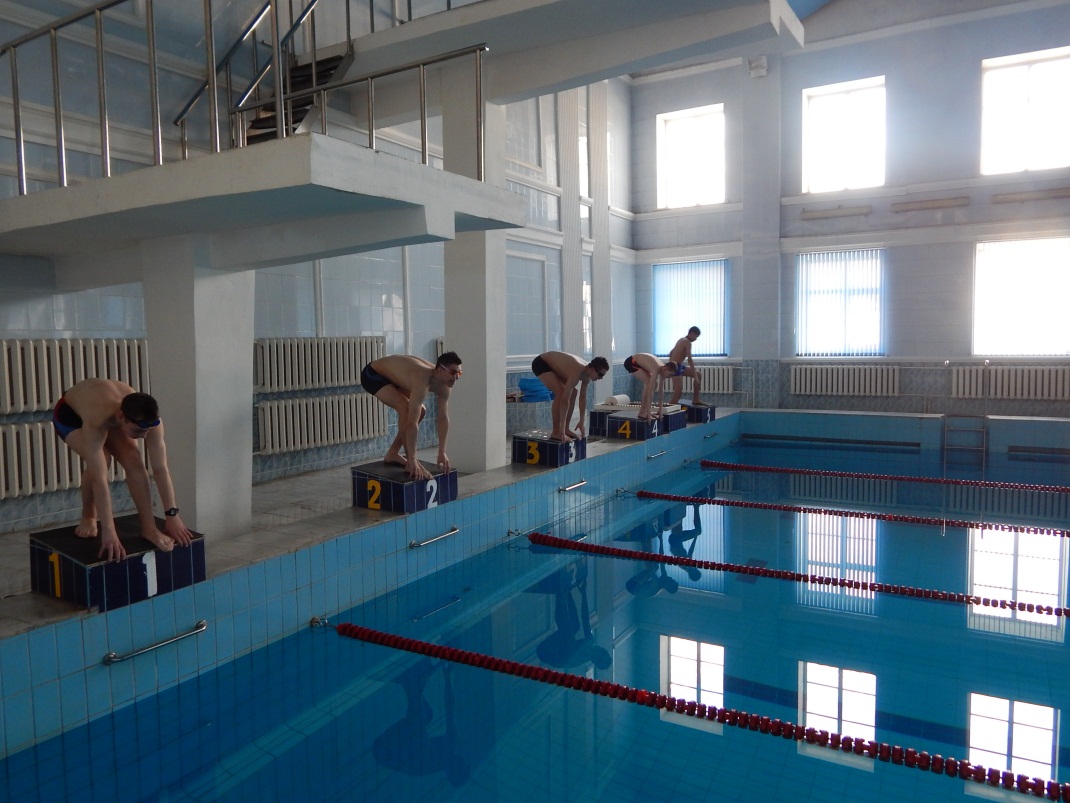 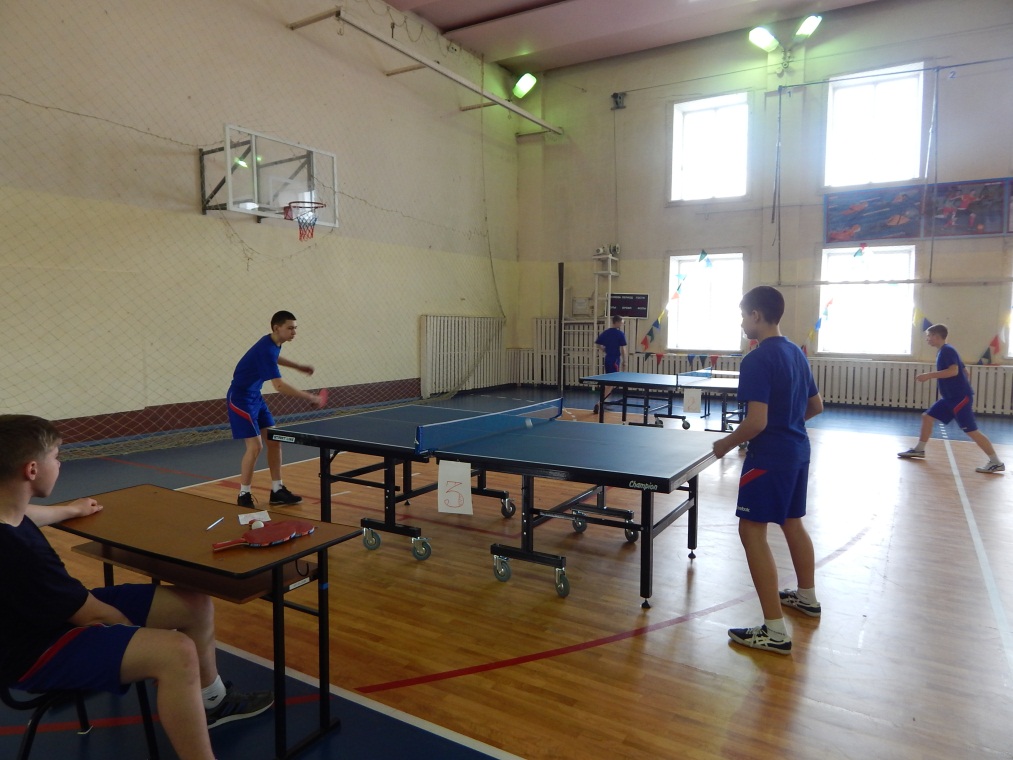 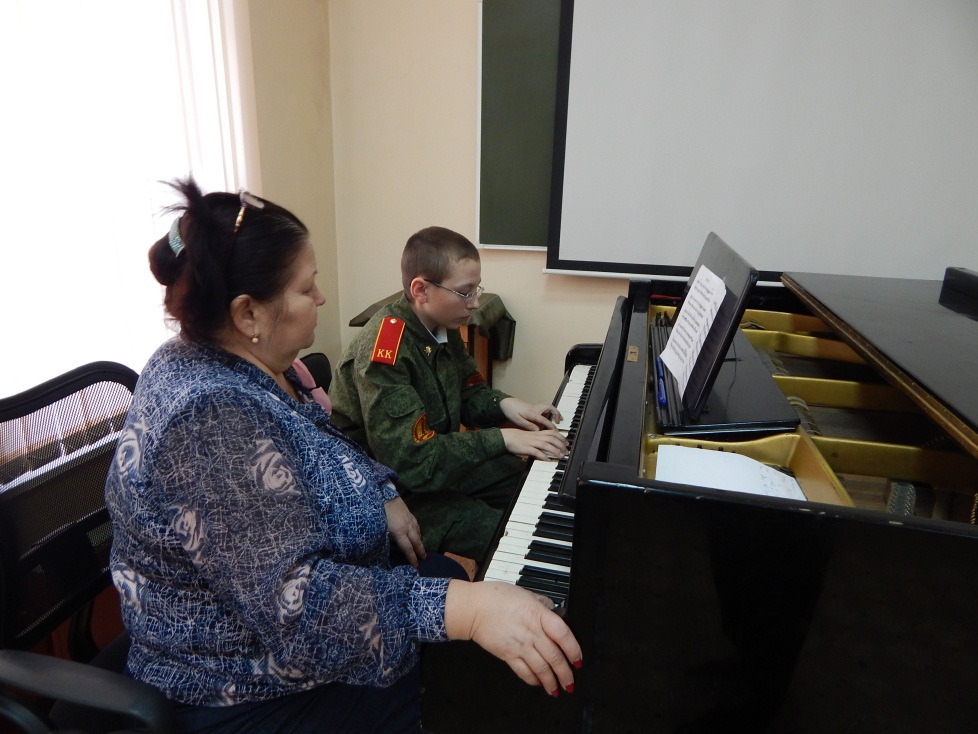 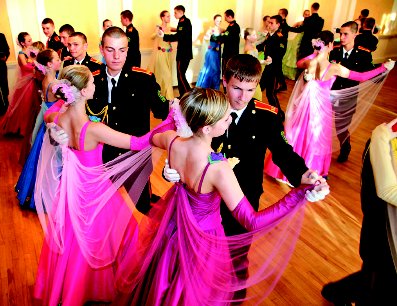 Моральное и духовно-нравственное воспитание
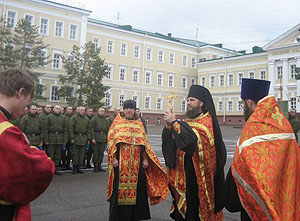 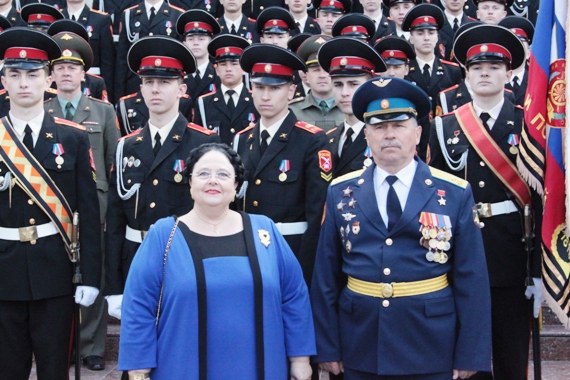 Особенность 2. Резкий рост и качественные изменения в самосознании
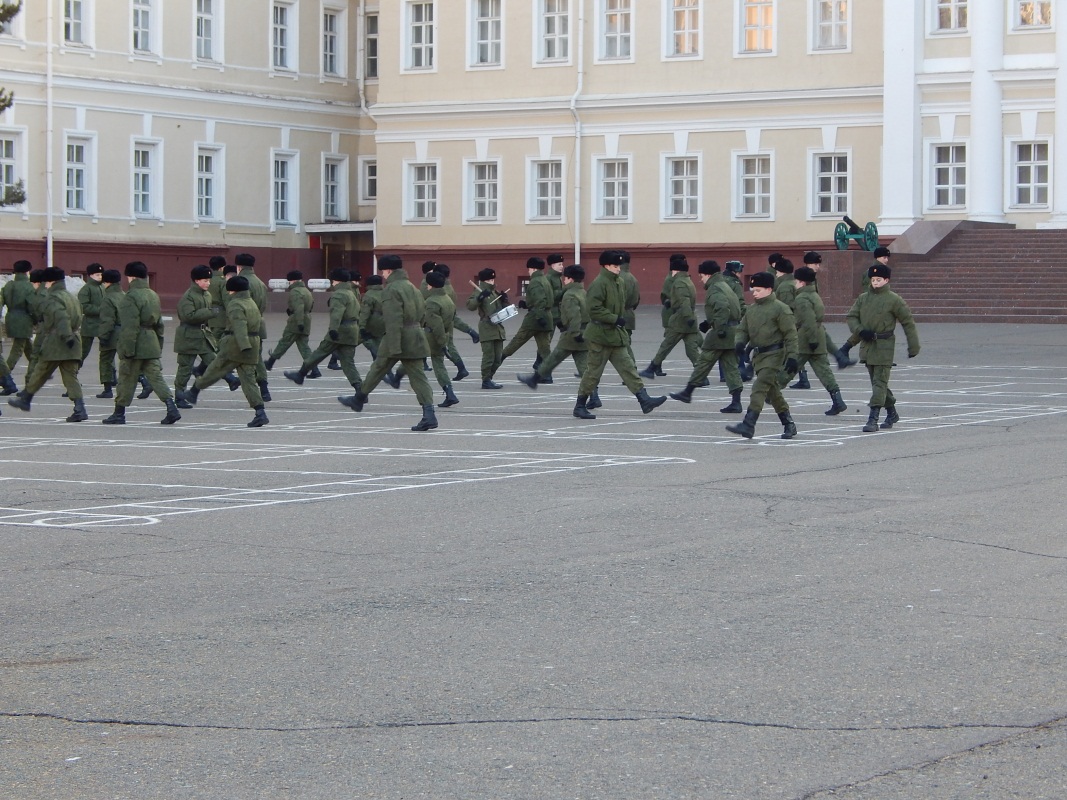 Учиться военному делу настоящим образом…
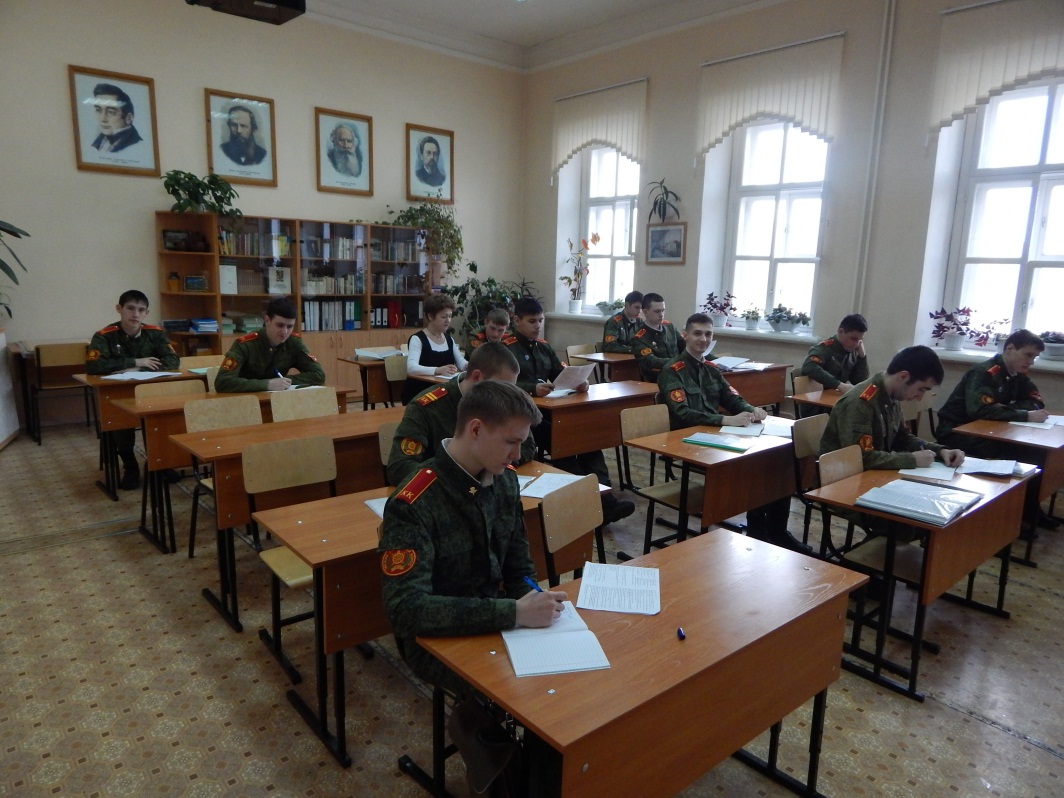 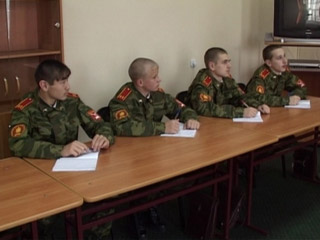 Принятие «Клятвы кадета» кадетами первого курса перед знаменем.
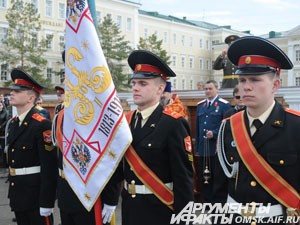 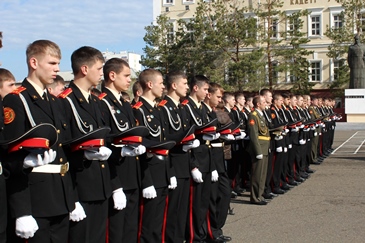 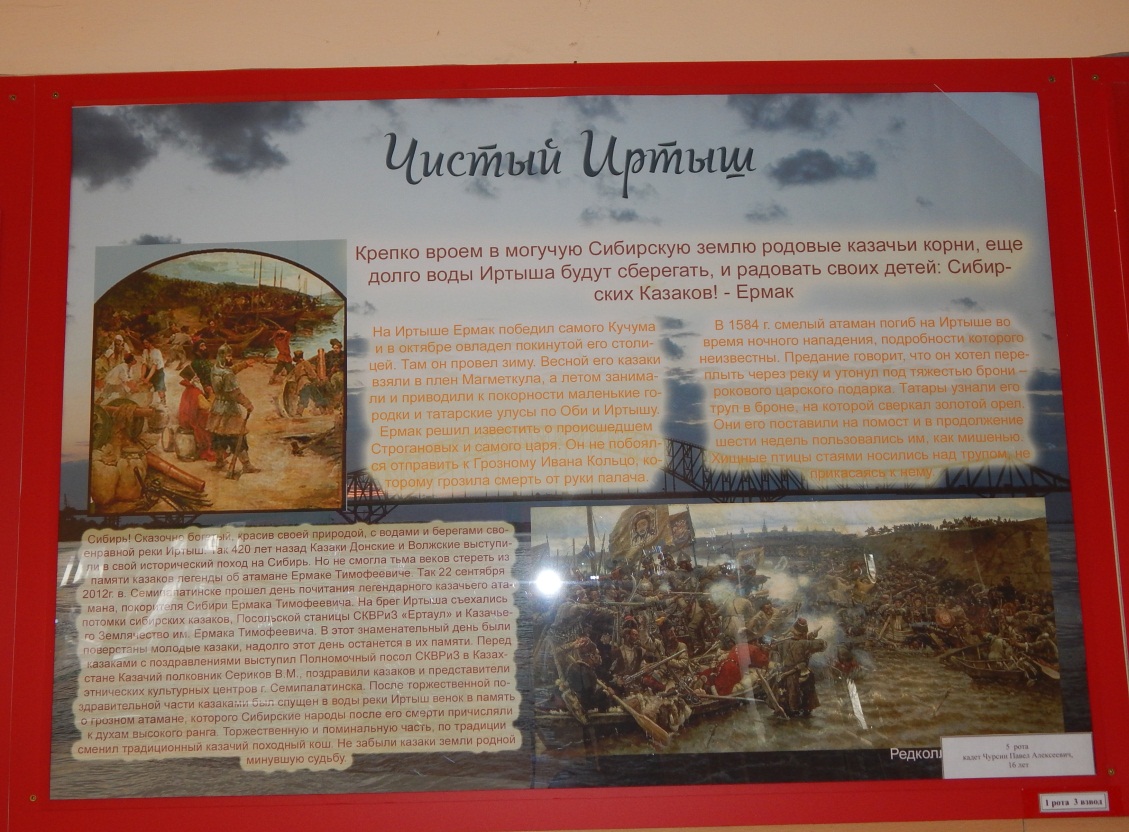 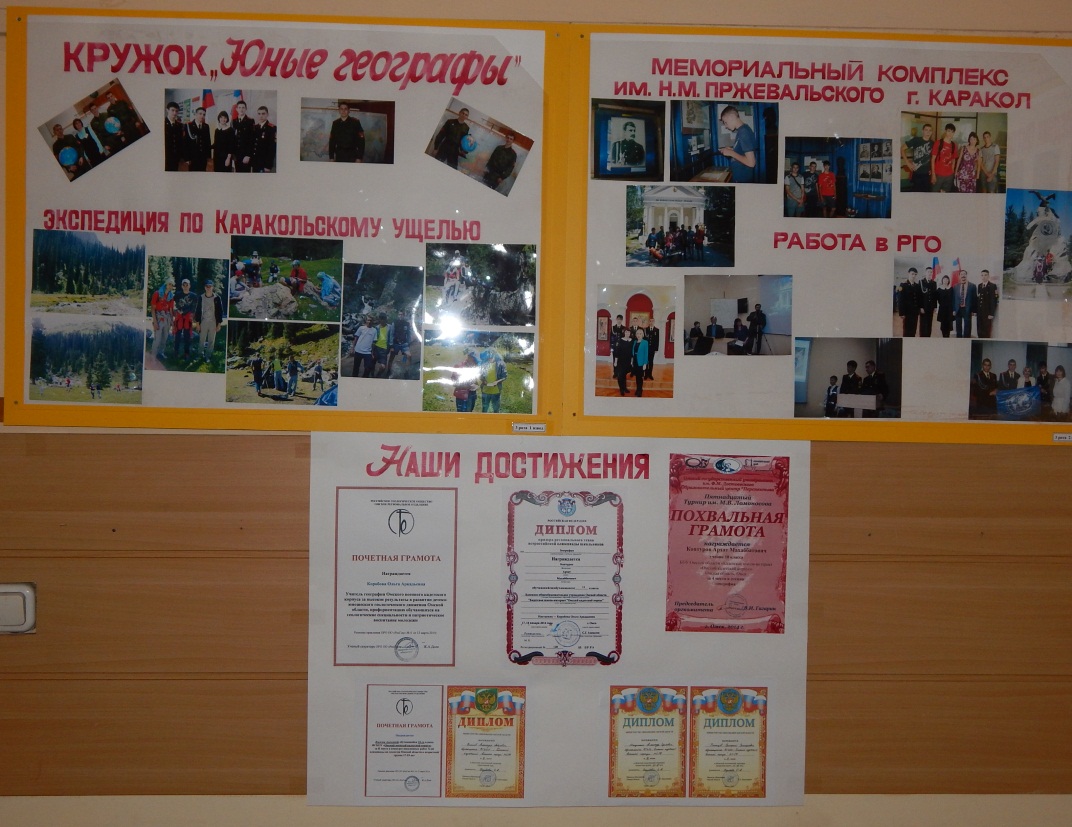 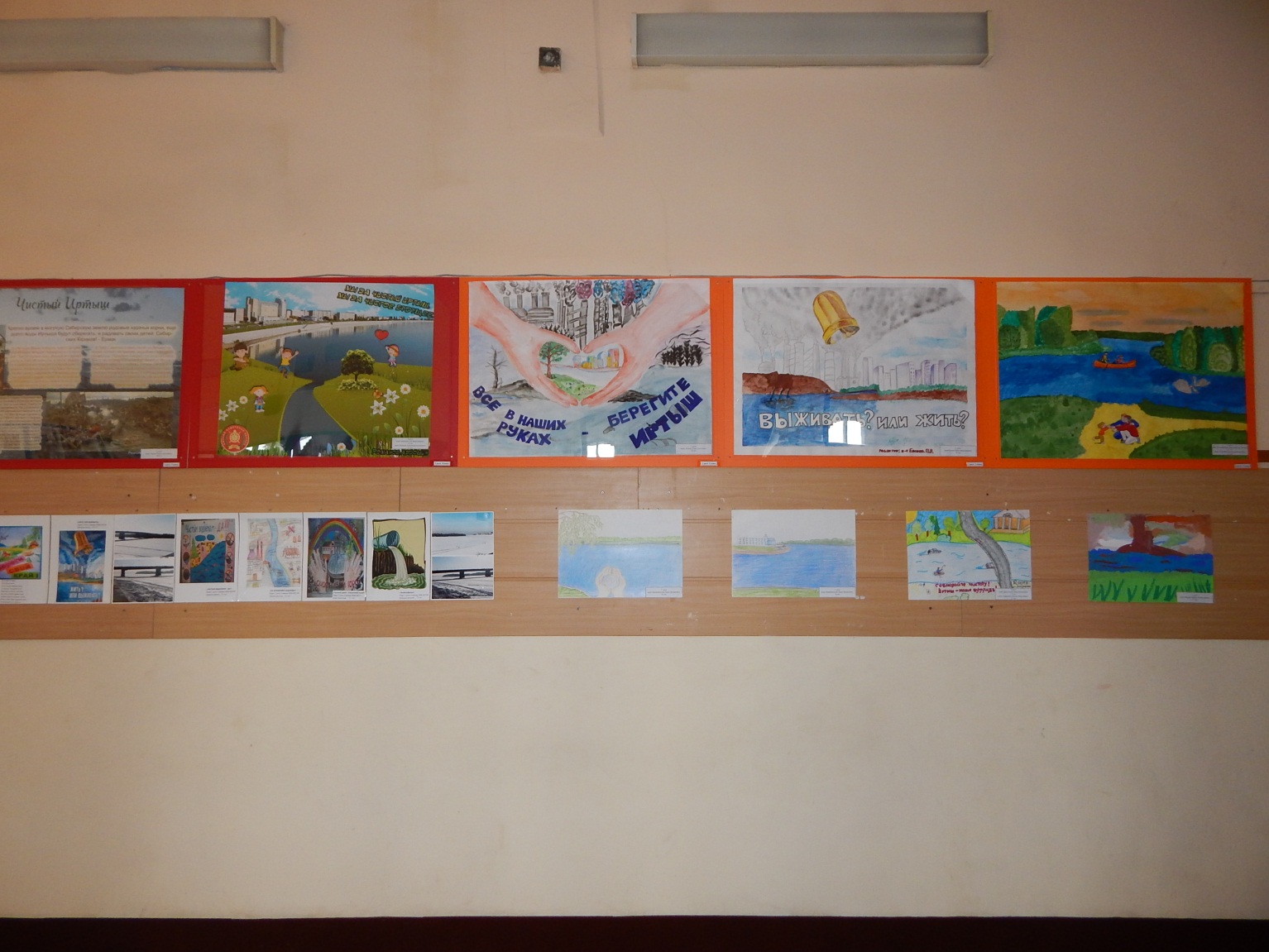 Работы кадет и участие в конкурсах.
Особенность 3. Реакция группирования со сверстниками
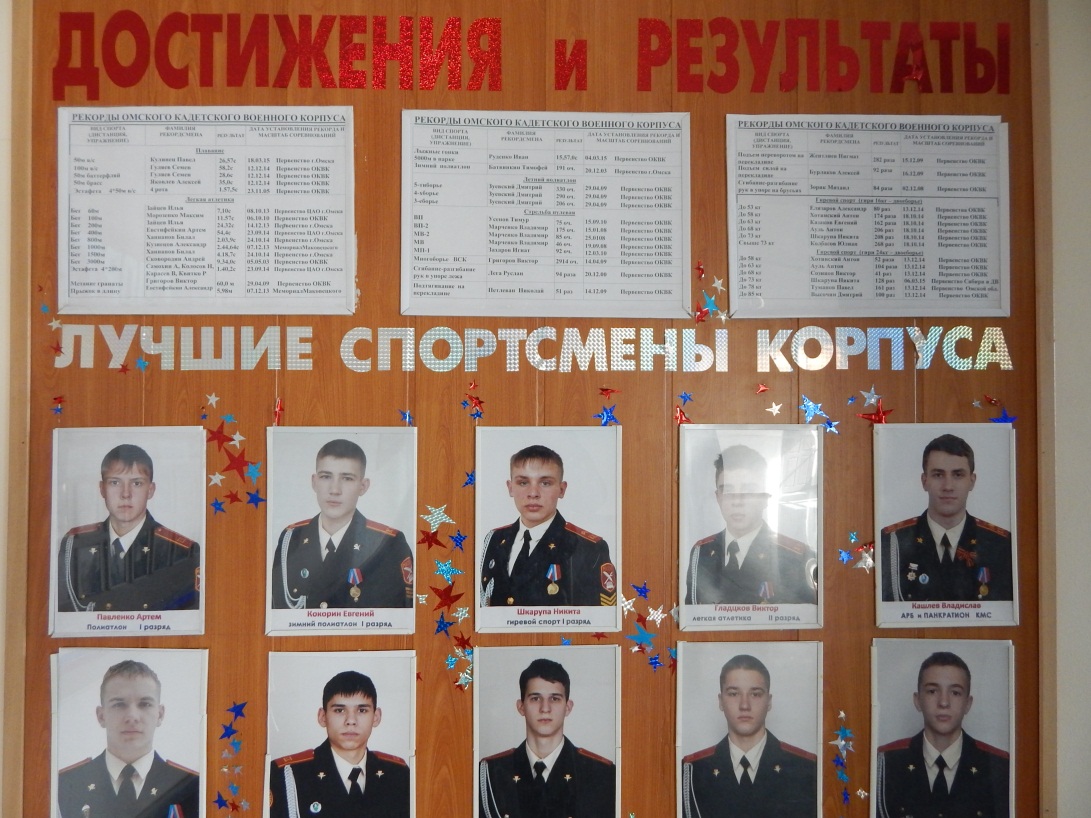 Спортивные достижения и поздравления с успехами.
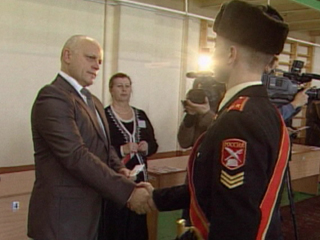 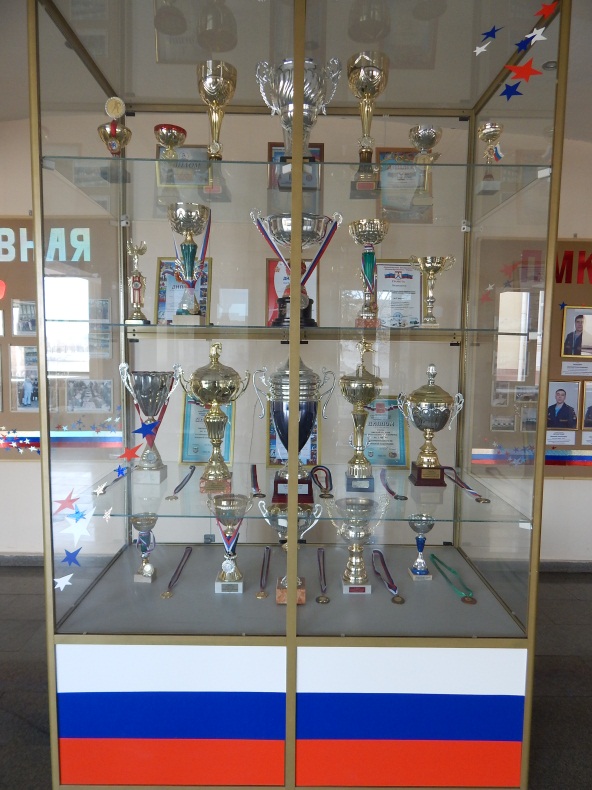 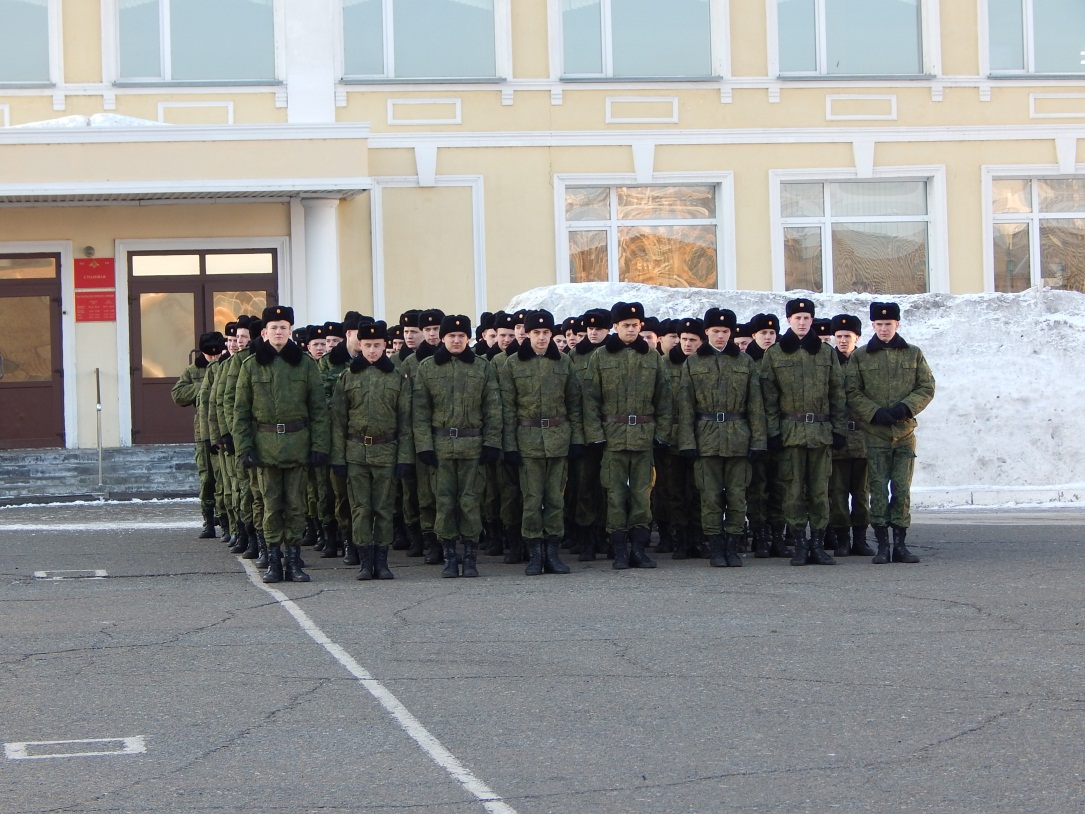 «Красив в строю – силен в бою»
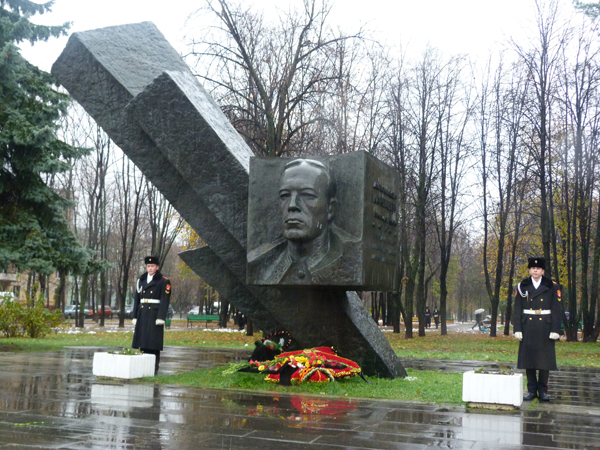 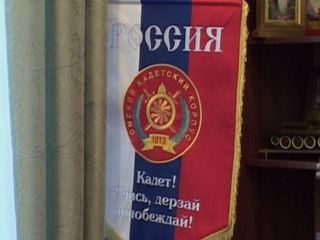 И немного из истории и современности…
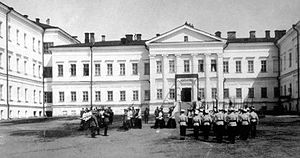 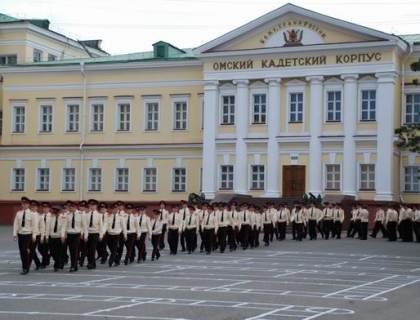 Ведь они похожи… Сохранение традиций
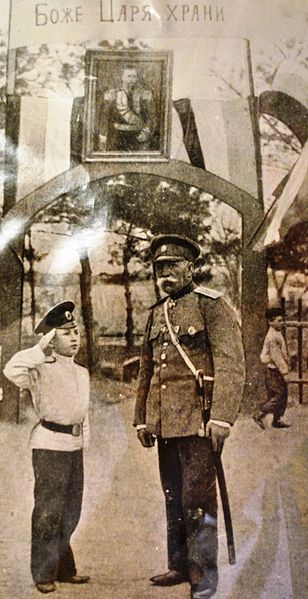 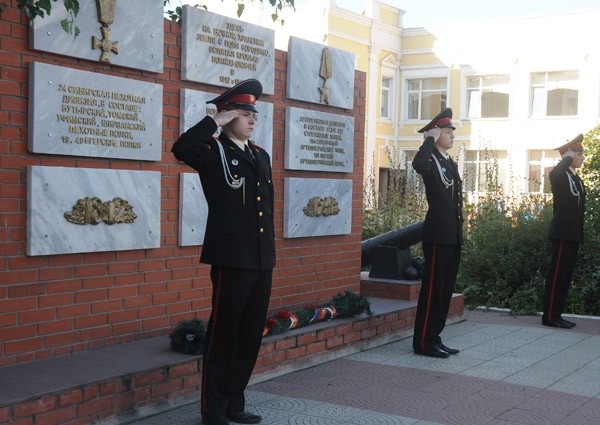 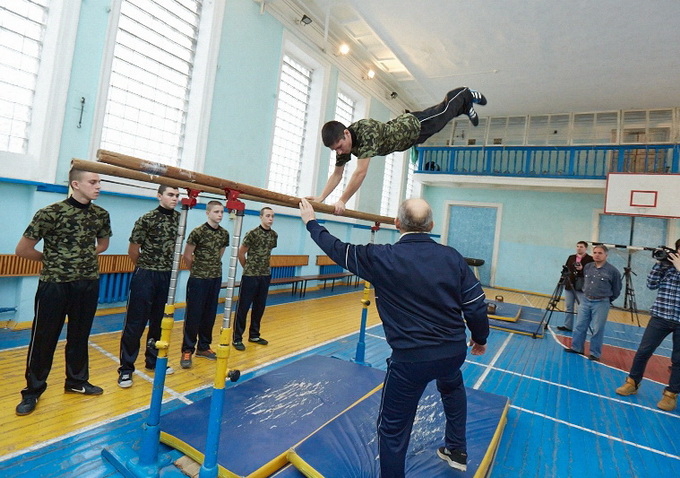 Соревнования – лучший вид спортивных достижений.
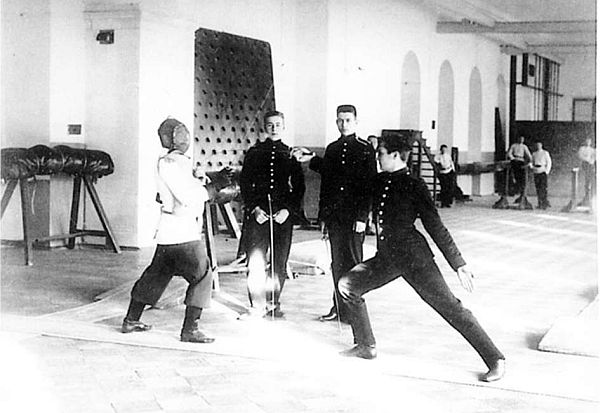 …и обязательно, чтобы сверстники брали пример с лучших!!!
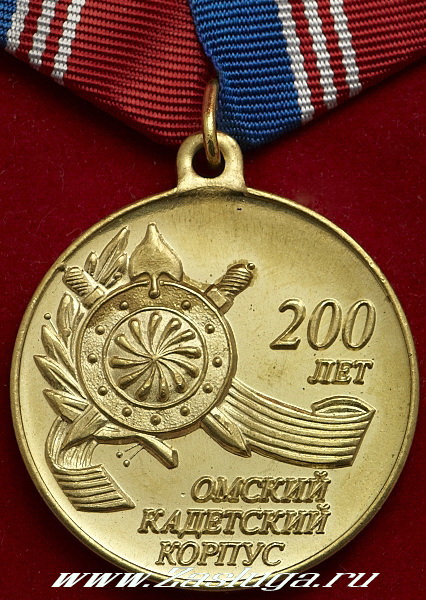 Спасибо за внимание!